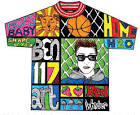 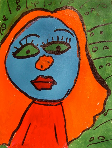 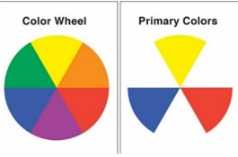 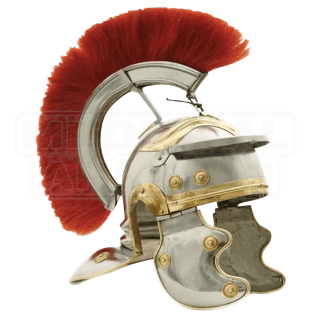 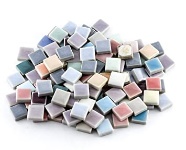 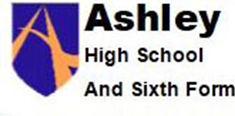 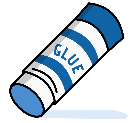 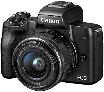 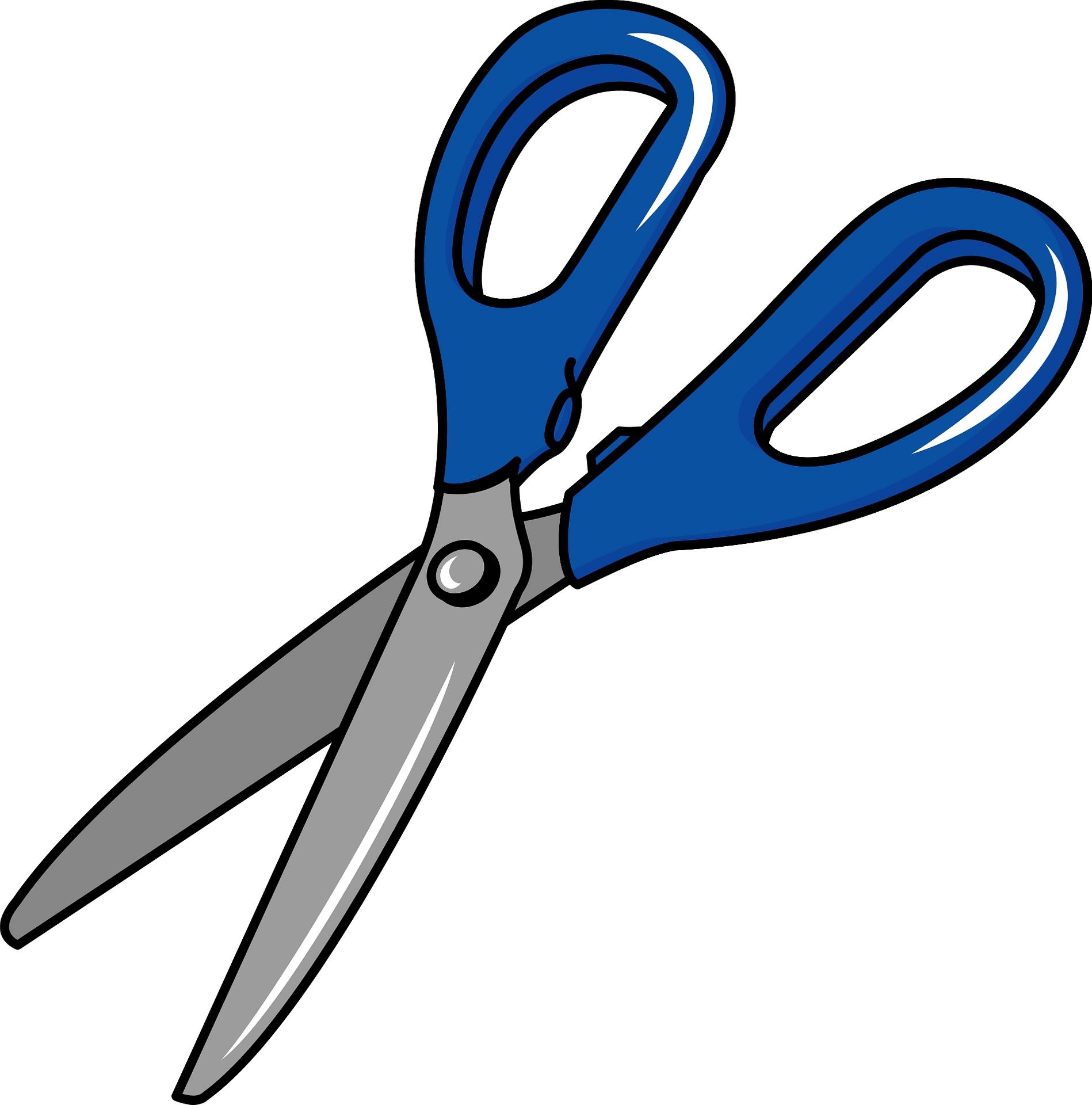 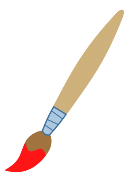 Elements
 of 
Art
Collage
 Roman 
Mosaics
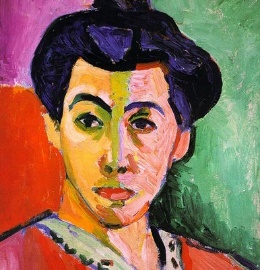 Fauvism
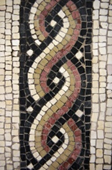 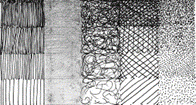 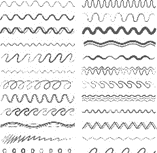 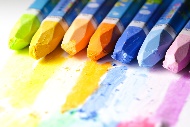 Half Term 1	Half Term 2	Half Term 3	Half Term 4	Half Term 5	Half Term 6
Creative Studies Year 7
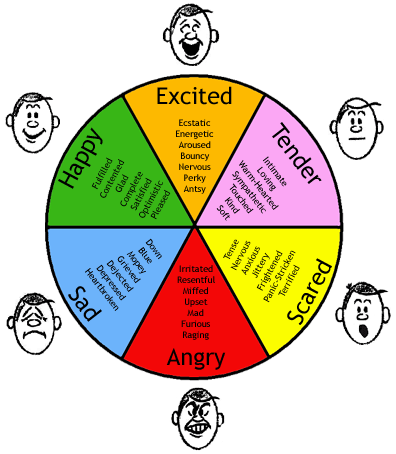 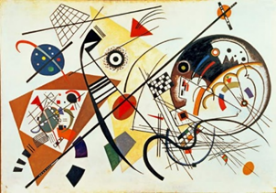 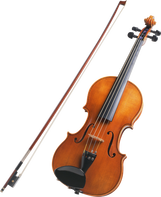 Exploring
 Instruments
 of the
 Orchestra
Listening
 Skills & 
Rhythm
Interpreting
 Music
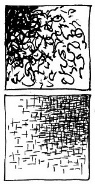 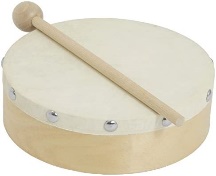 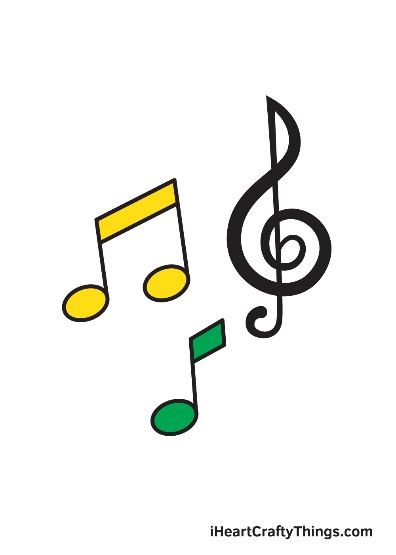 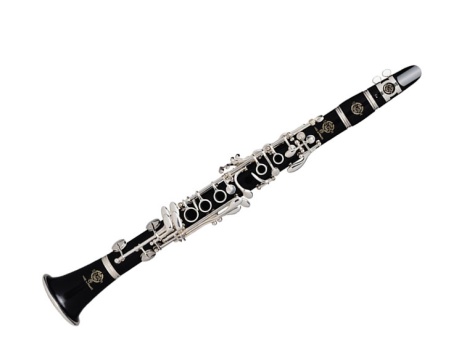 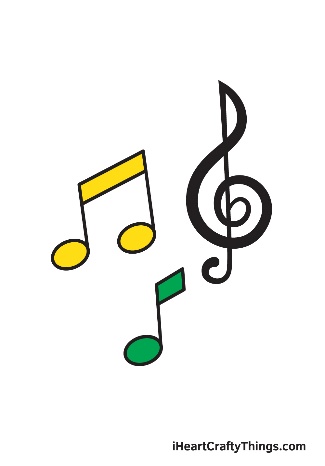 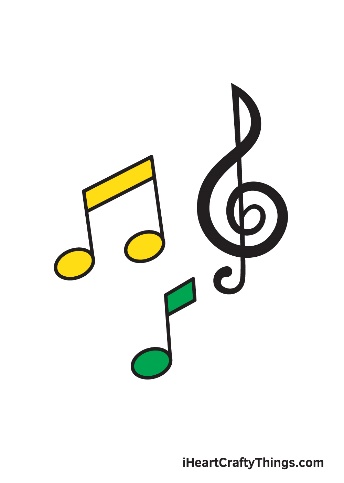 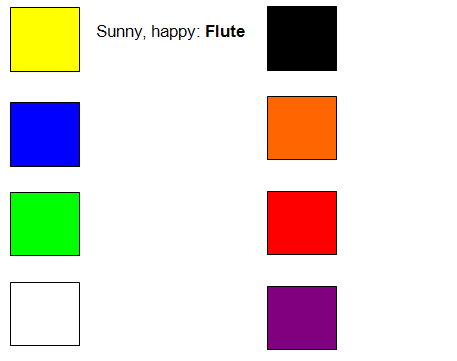 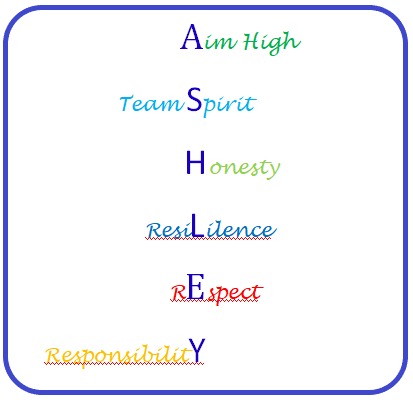 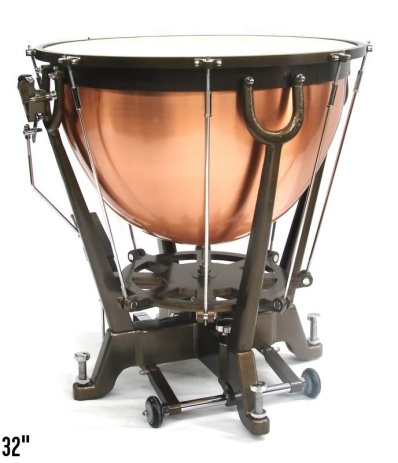 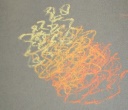 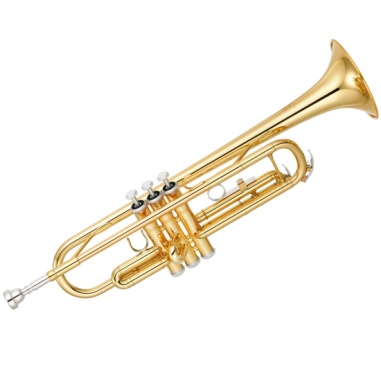 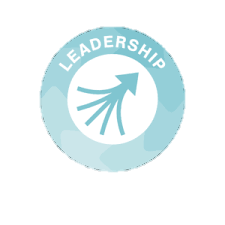 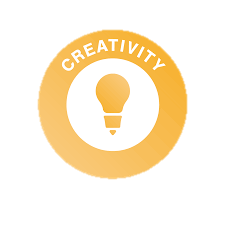 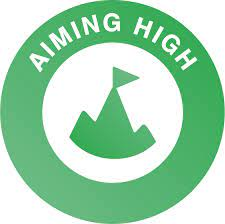 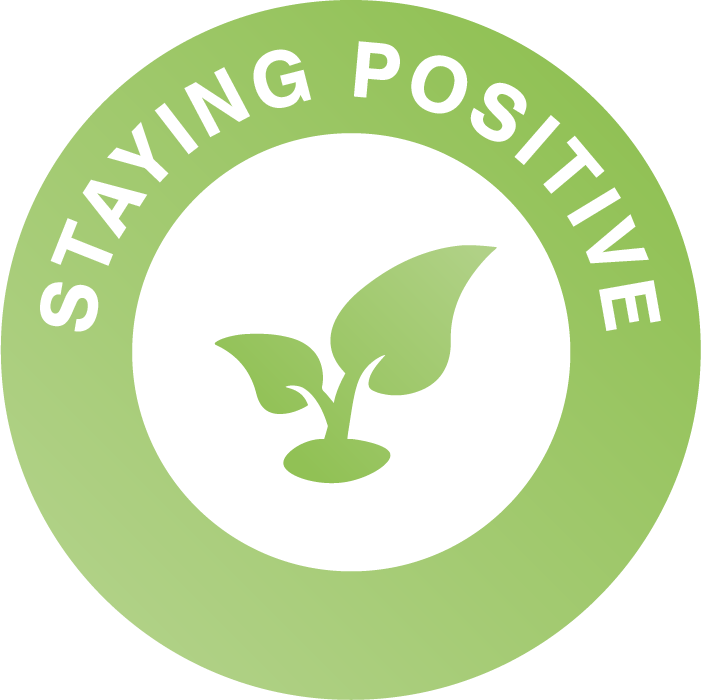 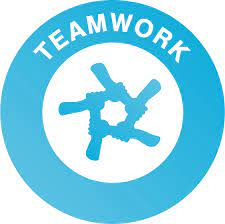 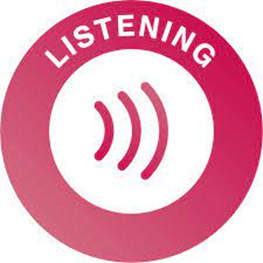 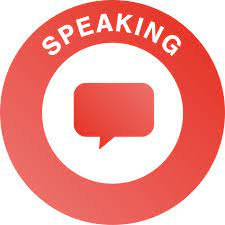 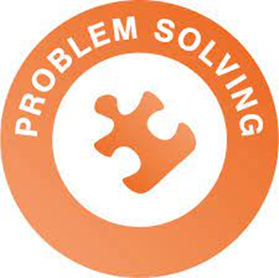 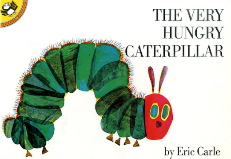 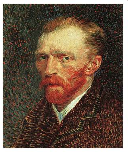 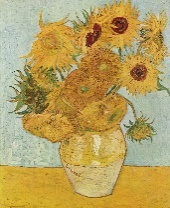 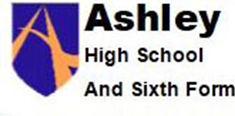 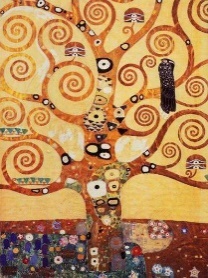 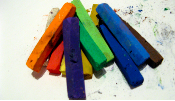 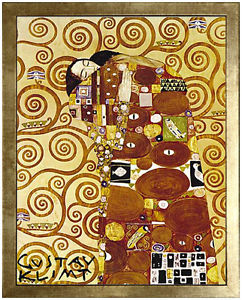 Mixed
 Media
Stained Glass
 Windows
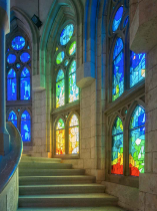 Collage
Eric Carle
 Minibeasts
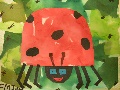 Gustav Klimt
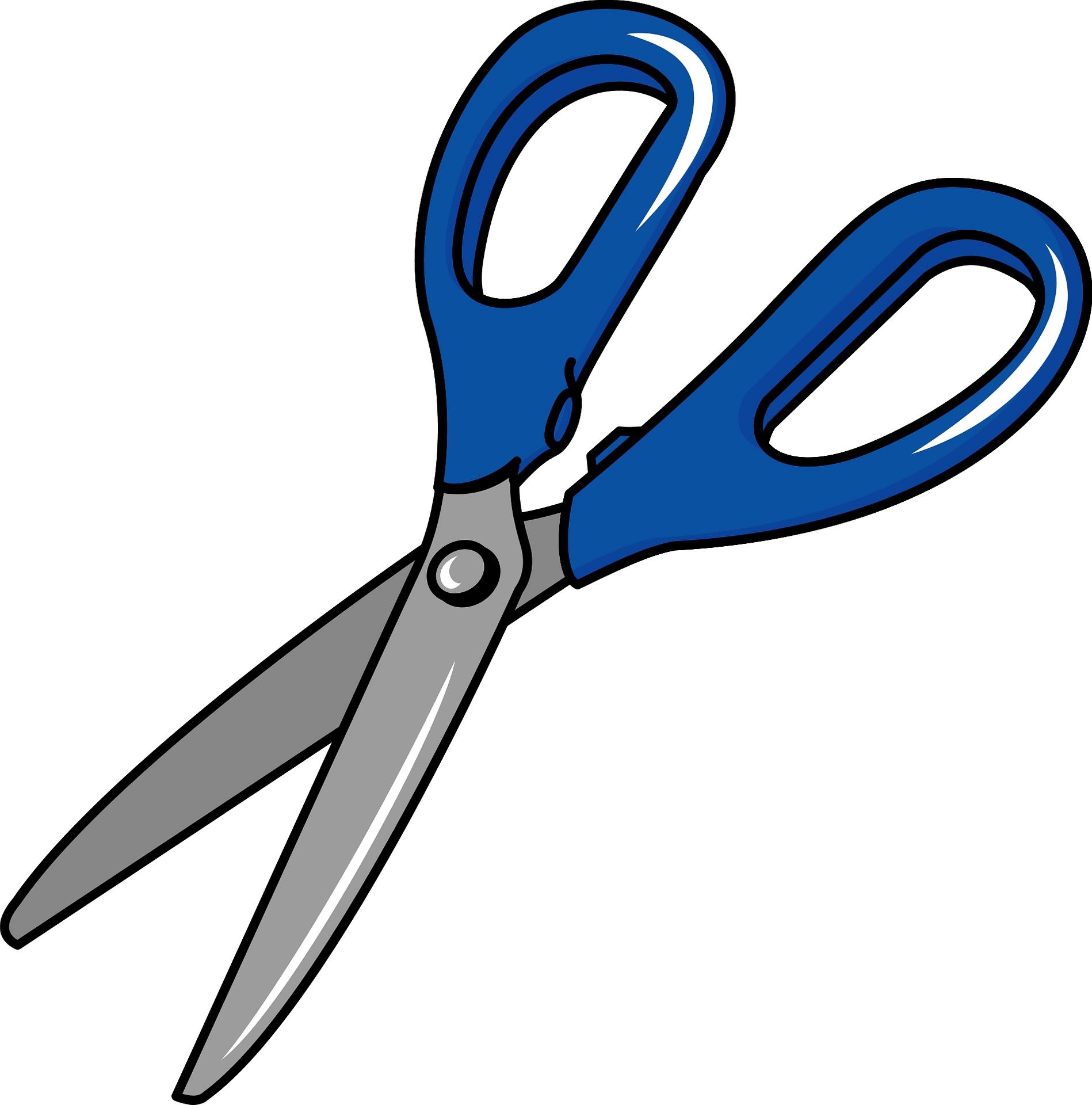 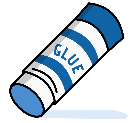 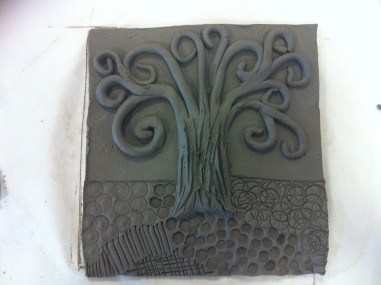 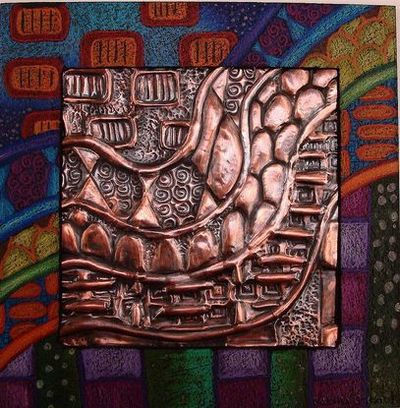 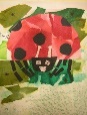 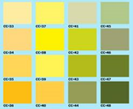 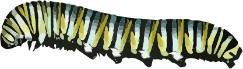 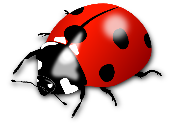 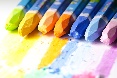 Half Term 1	Half Term 2	Half Term 3	Half Term 4	Half Term 5	Half Term 6
Creative Studies Year 8
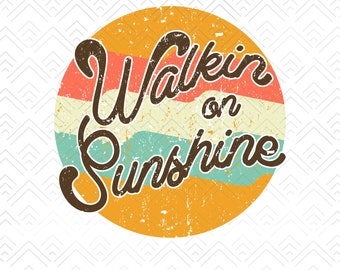 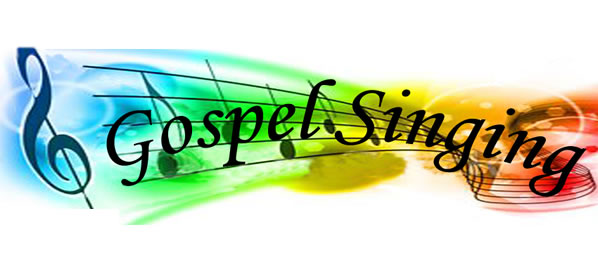 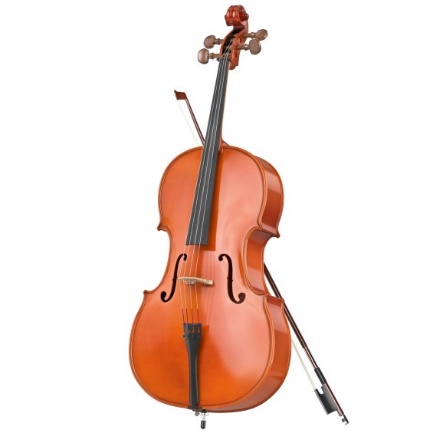 Gospel
 Songs
 Keyboard Practical
Pop/Soul
 Music
Ukulele Practical
Improvising
Classical Music
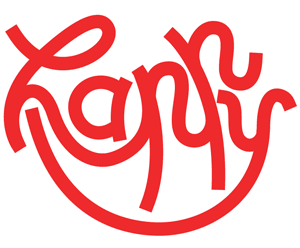 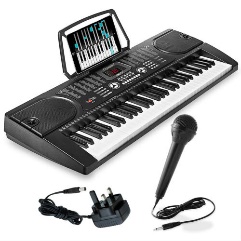 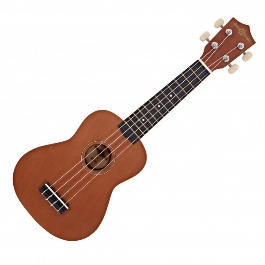 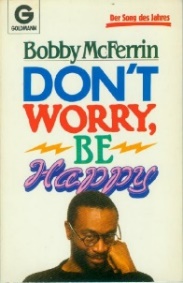 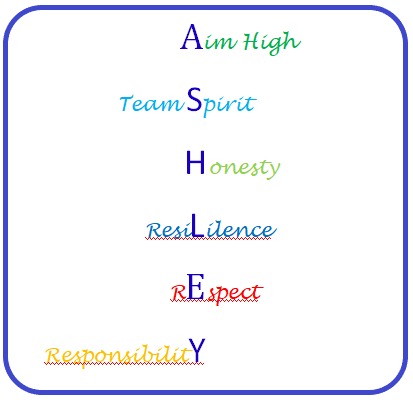 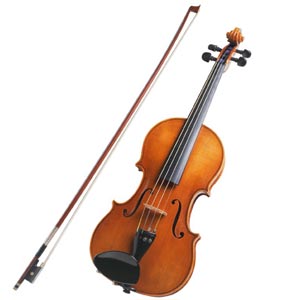 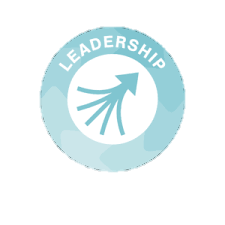 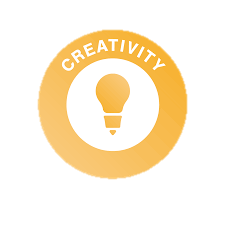 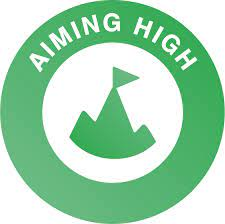 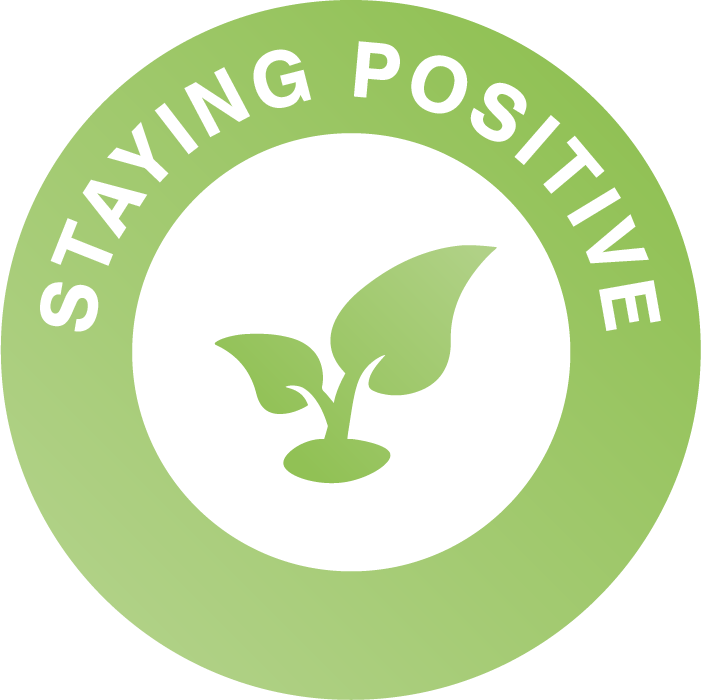 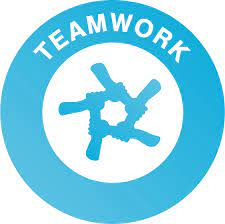 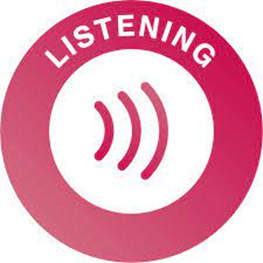 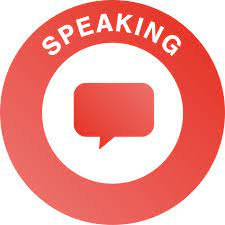 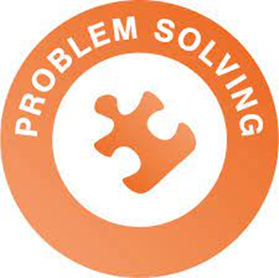